Конституційні права, свободи та обов’язки людини і громадянина
.



 Вчитель правознавства
Дударь Н.В
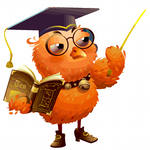 Ти людина, отже маєш права
Документами, що підтверджують громадянство є:
паспорт громадянина України,
свідоцтво про належність до громадянства,
паспорт громадянина України для виїзду за кордон,
тимчасове посвідчення громадянина України,
проїзний документ дитини,
дипломатичний паспорт,
службовий паспорт,
посвідчення особи моряка,
посвідчення члена екіпажу,
посвідчення особи на повернення в Україну.
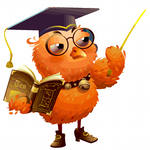 Підстави набуття громадянства України:
за народженням 
за територіальним походженням
внаслідок прийняття до громадянства 
внаслідок поновлення у громадянстві 
внаслідок усиновлення
внаслідок встановлення над дитиною опіки чи піклування
внаслідок   встановлення   над   особою,   визнаною  судом недієздатною, опіки
у зв'язку з перебуванням у громадянстві України одного  чи обох батьків дитини
 внаслідок встановлення батьківства
 за    іншими   підставами,   передбаченими   міжнародними договорами України
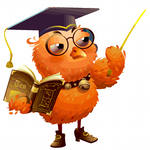 Підстави припинення громадянства України
внаслідок виходу з громадянства

внаслідок втрати громадянства

за   підставами,   передбаченими  міжнародними договорами
.
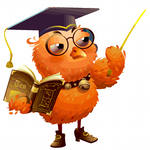 Документи
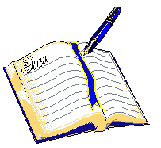 .
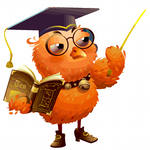 Конституційні права і свободи
це встановленні Українською державою, закріплені в її Конституції певні можливості, які дозволяють кожному громадянину обирати вид своєї поведінки, користуватися економічними, соціально-політичними свободами та соціальними благами як в особистих, так і в суспільних інтересах.
Права – надані громадянину законом можливості задоволення людиною
     своїх життєвих
     потреб та
     інтересів
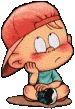 Конституційні права і свободи
За сферами життєдіяльності індивіда
Громадянські права і свободи людини  - Ст. 23,27-35, 51.
Політичні права і свободи громадян України  - Ст. 34, 36, 38 - 40.
Економічні  права  - Ст. 13, 14, 41, 42  
Соціальні права – Ст. 43-50, ч. 1, ст. 53
 Культурні права - Ст. 53, 54
За обсягом 
Загальні 
Особливі (жінок, дітей)
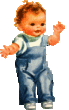 Особисті (громадянські) права - можливості збереження, розвитку і захисту індивідуальності людини
Більшість носить абсолютний характер (є не лише невідчужуваними, але й не підлягають обмеженню) 
на життя Ст.27
на вільний розвиток своєї особистості Ст. 23
на повагу до гідності кожної людини Ст. 28 
на свободу і особисту недоторканість Ст. 29
на недоторканість житла Ст. 30
на таємницю листування, телефонних розмов, телеграфної та іншої кореспонденції С. 31
на невтручання в особисте та сімейне життя С. 32
на свободу пересування, вільного вибору місця проживання С. 33.
на свободу думки і слова, на вільне вираження своїх поглядів і переконань та на інформацію   Ст.34
на свободу світогляду і віросповідання Ст. 35
.
Політичні права – можливості брати участь у суспільному житті:
.
на свободу об’єднань у політичні партії та громадські організації Ст. 36
право брати участь в управлінні державними справами С. 38
брати участь у Всеукраїнському і місцевому референдумах Ст. 38 
право обирати і бути обраним Ст. 38
право збиратися мирно без зброї і проводити збори, мітинги,  походи і демонстрації Ст.39 
право направляти індивідуальні і колективні письмові звернення або особисто звертатися до органів державної влади, органів місцевого самоврядування, посадових та службових осіб цих органів Ст.40 
На свободу слова Ст. 34
Економічні – це можливість брати участь у виробництві матеріальних та інших благ.
право на приватну власність Ст.41 
право на підприємницьку діяльність Ст.42
право на користування об’єктами права суспільної власності Ст.13, 14, 41
право на результати своєї інтелектуальної власності Ст. 41
.
Соціальні – можливість людини користуватися соціальними благами у сфері матеріального виробництва, трудової діяльності, освіти, здоров’я, відпочинку.
право на працю Ст.43
право на страйк Ст.44
право на відпочинок Ст.45
право на соціальний захист Ст. 46
право на житло Ст.47
право на достатній життєвий рівень ст. 48.
право на  охорону здоров’я, медичну допомогу та медичне страхування Ст.49
право на шлюб, сім’ю Ст 50 –52.
право на освіту Ст.53
право на безпечне для життя і здоров’я довкілля ст. 50
.
Культурні – можливість доступу до культурних здобутків
свобода літературної, художньої, наукової, технічної творчості та захист інтелектуальної власності  Ст.54
право на результати своєї інтелектуальної творчої діяльності Ст.54
право на захист авторських прав Ст. 54
право на участь у культурному житті та користування культурною спадщиною України Ст. 54
.
Обов'язки громадян:
захист Вітчизни  Ст. 65
шанування державної символіки Ст. 65.
не заподіяння шкоди природі, культурні спадщини, відшкодування завданих збитків Ст.66. 
охорона культурної спадщини ст. 66 
сплачувати податки і збори в порядку і розмірах встановлених законом Ст.67. 
неухильно додержуватися Конституції та законів Ст. 68 
не посягати на права й свободи, честі і гідності інших людей Ст. 68.
набуття повної загальної середньої освіти ст. 53
утримувати дітей до їх повноліття Ст. 51
піклуватися про своїх непрацездатних батьків ст. 51
.
Хто може й повинензахистити права дитини:
.
Уповноважений
 з прав дитини
Уповноважений
 з прав людини
Держава
Сім’я
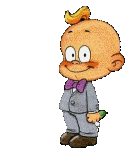 Вчителі
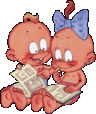 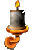 Дякую
 вам 
За увагу
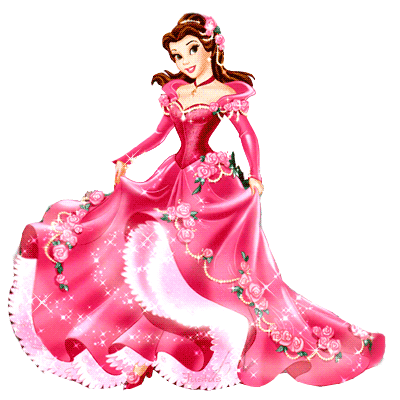